Fosfor
Vypracovala: Mgr. Miroslava Komárová
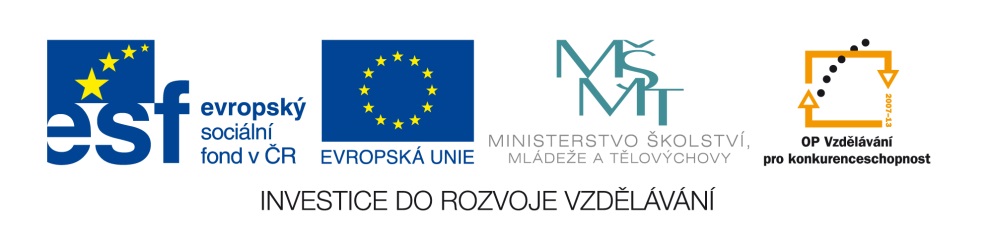 EU V-2 Ch8Miroslava KomárováZŠ Zákupy
Název: Fosfor
Cíl: seznámení se s učivem o fosforu
Čas: 25 - 30 minut
Pomůcky: interaktivní tabule
Výskyt
V přírodě pouze ve sloučeninách (nerost apatit)

Také součástí organismů

V lidském těle v kostech (pružnost a pevnost)
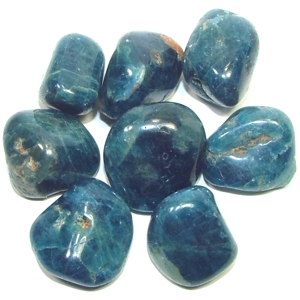 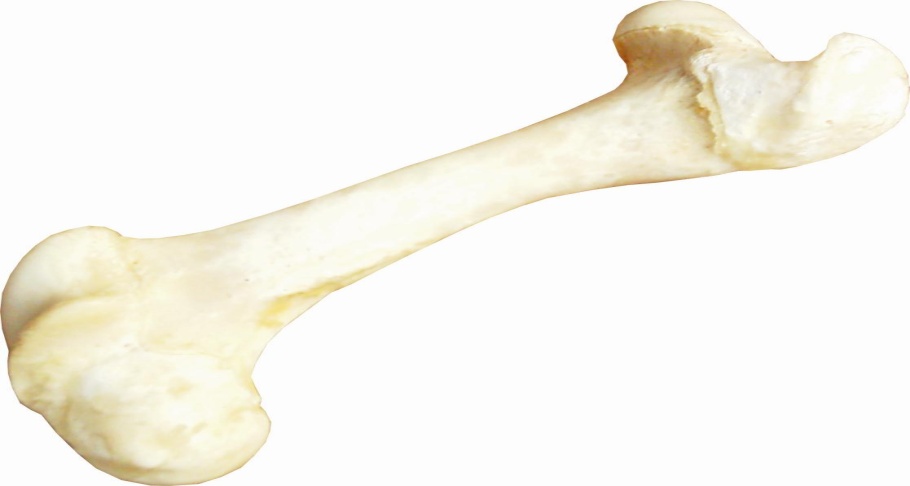 [Speaker Notes: Obrázek: http://www.rapa-dog.cz/hovezi-kost-bila-1ks-cca-50cm.html
              http://eprakone.wordpress.com/2007/09/11/modry-modrozeleny-a-fialovy-apatit/]
Modifikace
Bílý 




Červený
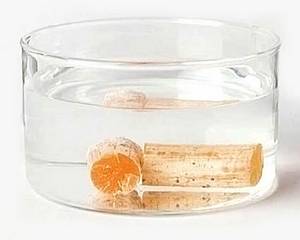 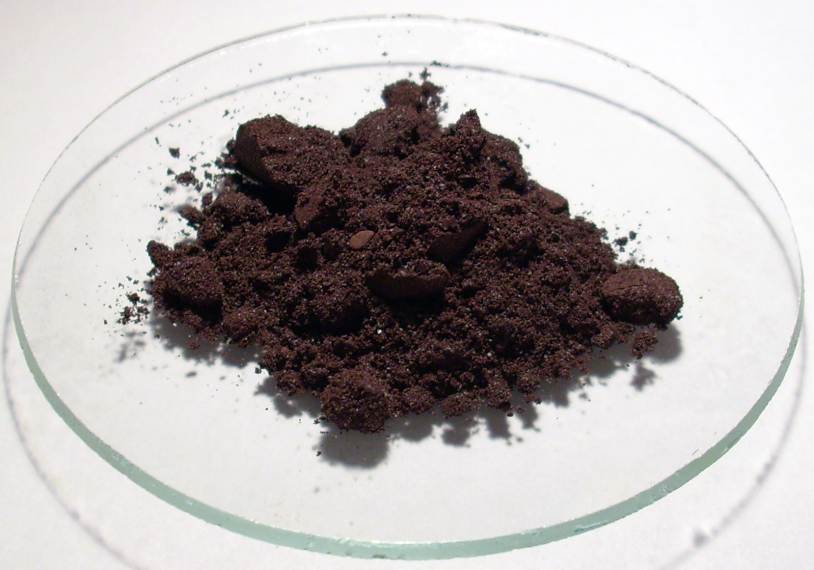 Vlastnosti
Bílý – pevná, bílá, velmi jedovatá, samozápalná látka, která se musí uchovávat pod vodou
   - využití: součást bojových látek (napalm)


Červený – tmavě červený prášek
   - využití: výroba zápalek (na krabičce škrtátko)